Créer et suivre un journal de classe en ligne
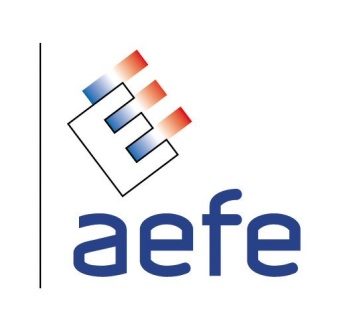 Jean BOUJONNIER
Lycée français de Toronto
4 et 5 mai 2009
Les contenus possibles d’un journal de classe en ligne
travail de la classe (élèves, professeurs)
vie de la classe 
photos, vidéos, bandes sons (des élèves et autres)
traces écrites des élèves
devoirs et exposés 
informations pour les parents, vie de l’établissement, agenda, moments forts
Les contenus possibles d’un journal de classe en ligne
liens intéressants :  sites Internet, lieux (musée, exposition, cinéma…), personnes, jeux en ligne, sites de soutien scolaire

diaporama PowerPoint enregistré en images

comptes rendus : d’expériences, de sorties scolaires, de voyage de classe, de classe verte, de rencontres sportives
Les contenus possibles d’un journal de classe en ligne
Ce que vous voulez !!!
Le suivi d’un journal de classe en ligne
Par le professeur ou les professeurs :

quotidien : habitude à prendre, efficacité augmentée, 20 minutes maximum, le journal va donner une dynamique, le professeur a une vie après l’école, ne pas vouloir en faire trop, ne publier que si cela en vaut la peine

hebdomadaire / mensuel : moment fort attendu par le public

ponctuel : pour un évènement court : un voyage, une visite, une correspondance
Le suivi d’un journal de classe en ligne
Par les élèves sous le contrôle du professeur : 

Importance du contrôle par le professeur, censure, éducation à la liberté d’expression et à ses limites
Vigilance mais pas de paranoïa
Contrôle possible des parents : codes d’accès donnés aux parents, facilité de traçage et de censure
Si trop gros problème : suppression du blog
Le suivi d’un journal de classe en ligne
statistiques qui encouragent les éditeurs

commentaires motivants des visiteurs

provenances géographiques des visiteurs

mots clefs  sur les moteurs de recherche (Google, Yahoo…)
Le suivi d’un journal de classe en ligne
Le journal de classe est un plus dans votre pratique professionnelle, pas une obligation, encore moins une source de stress !!!
L’autorisation parentale
obligatoire, importante, à conserver 
la demander après la réunion parents/professeurs (faire figurer : attente des autorisations parentales)
J’autorise Mme/Mr…. à diffuser des photos, des textes, et des vidéos montrant mon enfant…… sur le site internet www.cplft.canalblog.com date, signature
si problème : expliquer, montrer des blogs existants, possibilité de flouter les photos 
si gros problème : pas de photos, pas de vidéos, pas de noms, que du texte et des dessins
si gros gros problème : pas de journal cette année…dommage…c’est la vie…
Les avantages d’un journal de classe en ligne
pérennité, archivage, technologie actuelle
économie de papier…mais électricité…
pas de limites dans la quantité du contenu ni dans le nombre de jcl
facile à faire, à modifier, à supprimer
facile d’accès (maison, travail) 
visibilité du travail (transparence)
belle finition du travail de classe
évolutions des élèves visibles jour après jour
relations avec le monde, les familles, les autres écoles
Les avantages d’un journal de classe en ligne
Motivation  du professeur  
encouragements des élèves, des familles, des collègues, de la famille lointaine, du public

Motivation des élèves 
encouragement de la famille, des camarades, du professeur, des correspondants
Les avantages d’un journal de classe en ligne
TOUJOURS UNE FINALITé  ET UN BUT AU TRAVAIL FAIT EN CLASSE : 
ÊTRE SUR LE BLOG !!!
Les inconvénients d’un journal de classe en ligne
besoin d’internet, de matériel photo et informatique, à l’école, à la maison et dans les familles
peur des parents, jalousie entre parents
si perfectionnisme du professeur : trop de temps passé sur l’ordinateur à l’école et à la maison
jalousie des collègues qui se sentent dépassés ou obligés de faire un jcl
Question pour un travail en groupe après la pause :
Quelles sont les activités pédagogiques que va favoriser la mise en place d’un journal en ligne au sein de votre classe ?

travail par groupe de 4 / par niveau d’enseignement / affiche à réaliser et à expliquer / 20mn de préparation de l’affiche / 20mn de compte-rendu total pour l’ensemble des groupes / bilan 10mn